Fuel PropertiesAEN/TSM 220
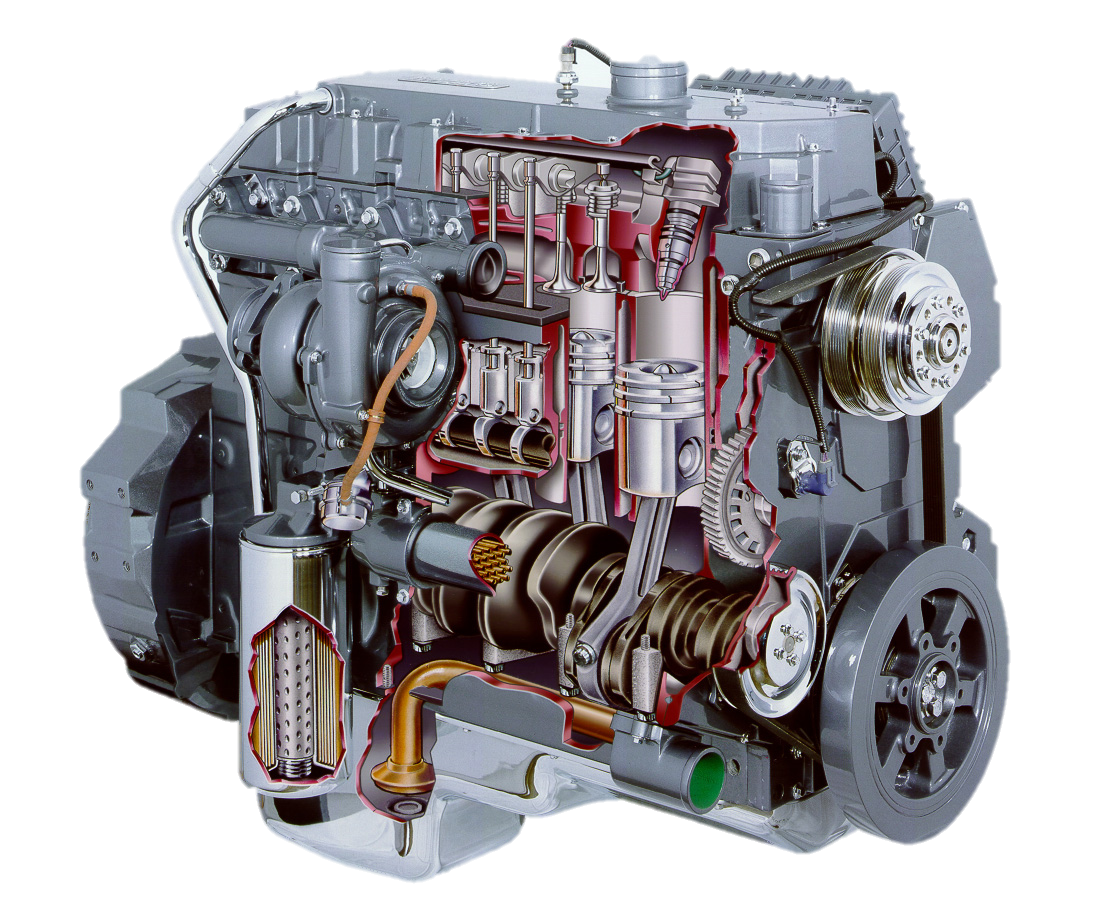 Properties 
Estimating Performance
Ignition Properties – Octane/Cetane
Engine Efficiency
Fuel Properties
Energy content – BTU or kJ
Energy density – energy/vol  OR  energy/mass
Physical density – mass/vol
Ignition Properties – Octane/Cetane
Flowability (viscosity)
Energy Density
Calorie: heat required to raise the temperature of one gram of water one degree Celsius.

Joule: 

BTU:  heat required to raise the temperature of one pound of water one degree Fahrenheit.

Energy density:
Typical SI Fuels
Blends up to 10% for oxygenator(MTBE replacement)
E85 supply availability
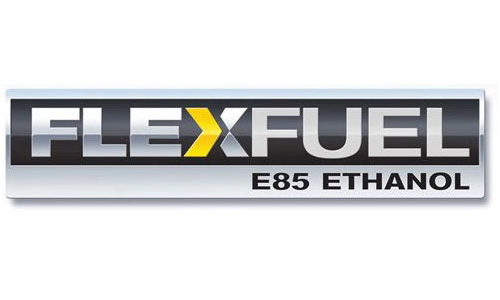 CI Fuels
Typical blends are B5 or less
Need additives for cold weather
Biodiesel adds lubricity(Replaces Sulphur)
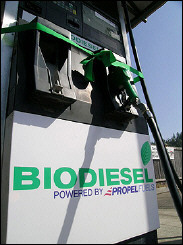 Fuel PropertiesAEN/TSM 220
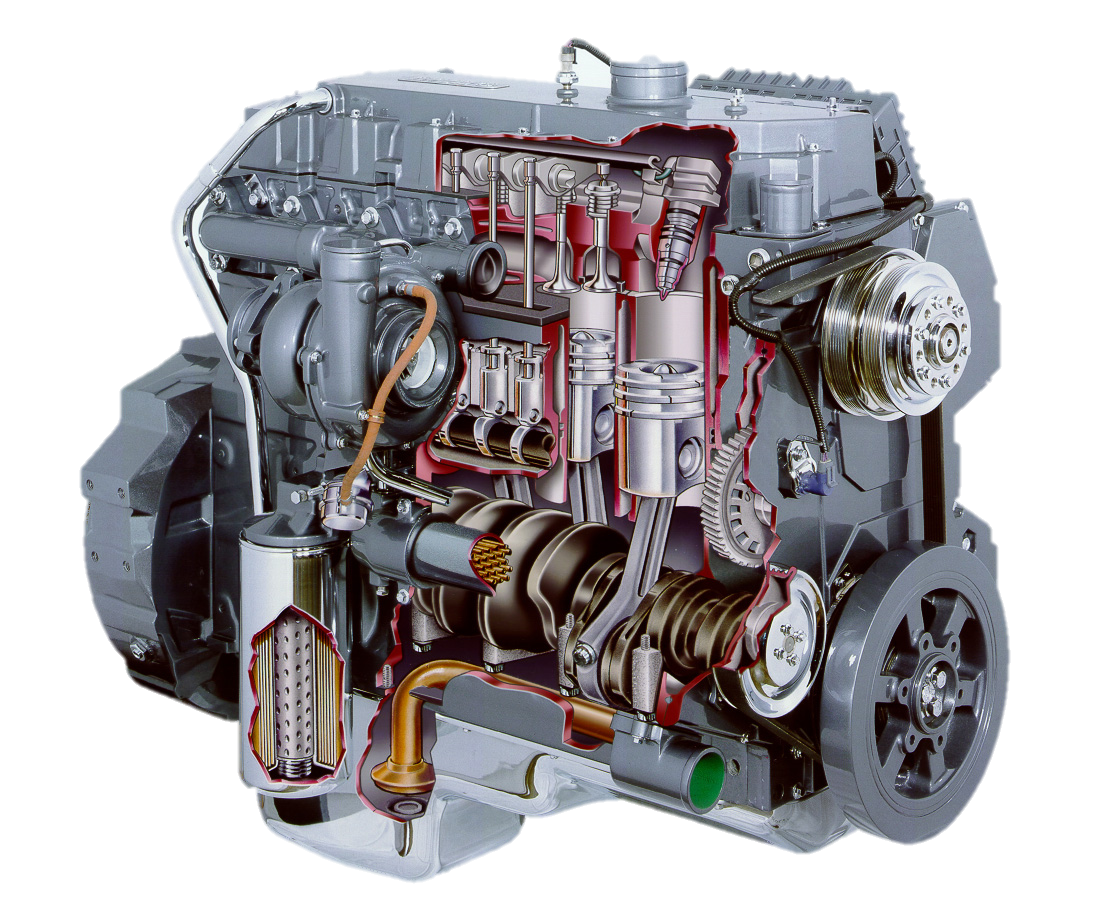 Properties 
Estimating Performance
Ignition Properties – Octane/Cetane
Engine Efficiency
Estimating Performance Differences
A tractor gives a maximum power of 75 hp using petroleum diesel fuel.  Approximately how much power would it produce if we used pure biodiesel?
Fuel Economy
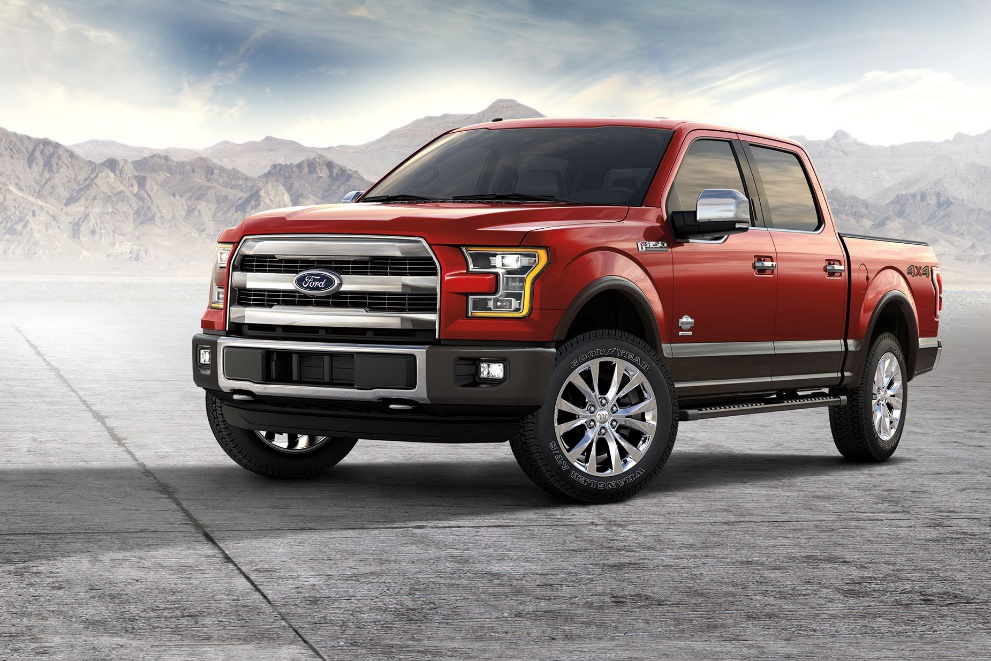 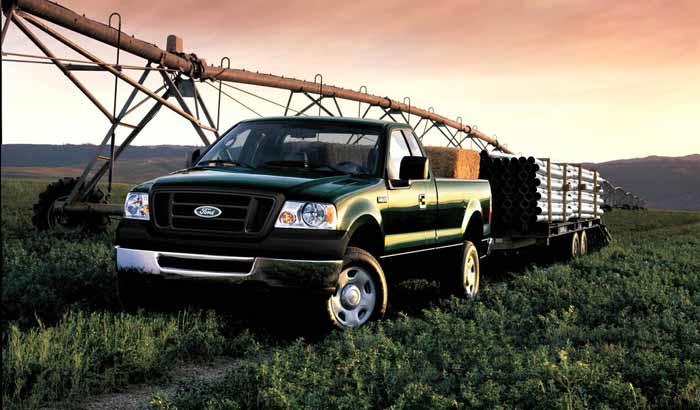 2017 Ford F-150www.fueleconomy.gov
Fuel PropertiesAEN/TSM 220
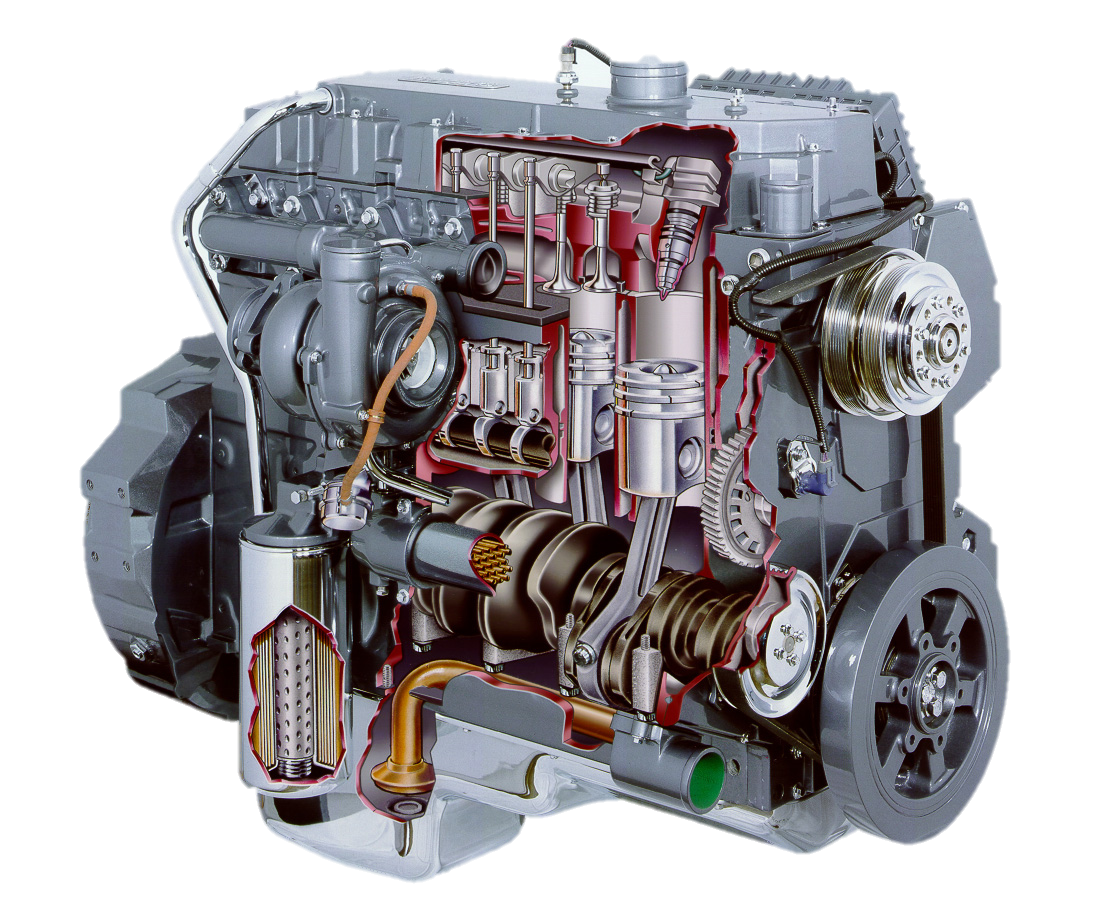 Properties 
Estimating Performance
Ignition Properties – Octane/Cetane
Engine Efficiency
Octane/Cetane
Quantifies autoignition properties of fuel
Octane (Gasoline/Ethanol)
Higher octane = higher ignition pressure
Cetane (Diesel)
Higher cetane = lower ignition pressure
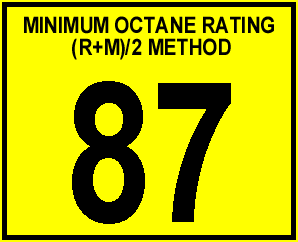 Octane/Cetane Implications
Not related to energy content!
Higher Octane means:
Higher autoignition pressure
Higher compression ratio possible
Less knock and “dieseling”
Cleaner burn
Higher Cetane means:
Lower autoignition pressure
Less low RPM knock
Better cold starting
Maybe higher emissions????
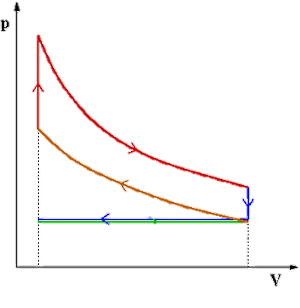 Fuel PropertiesAEN/TSM 220
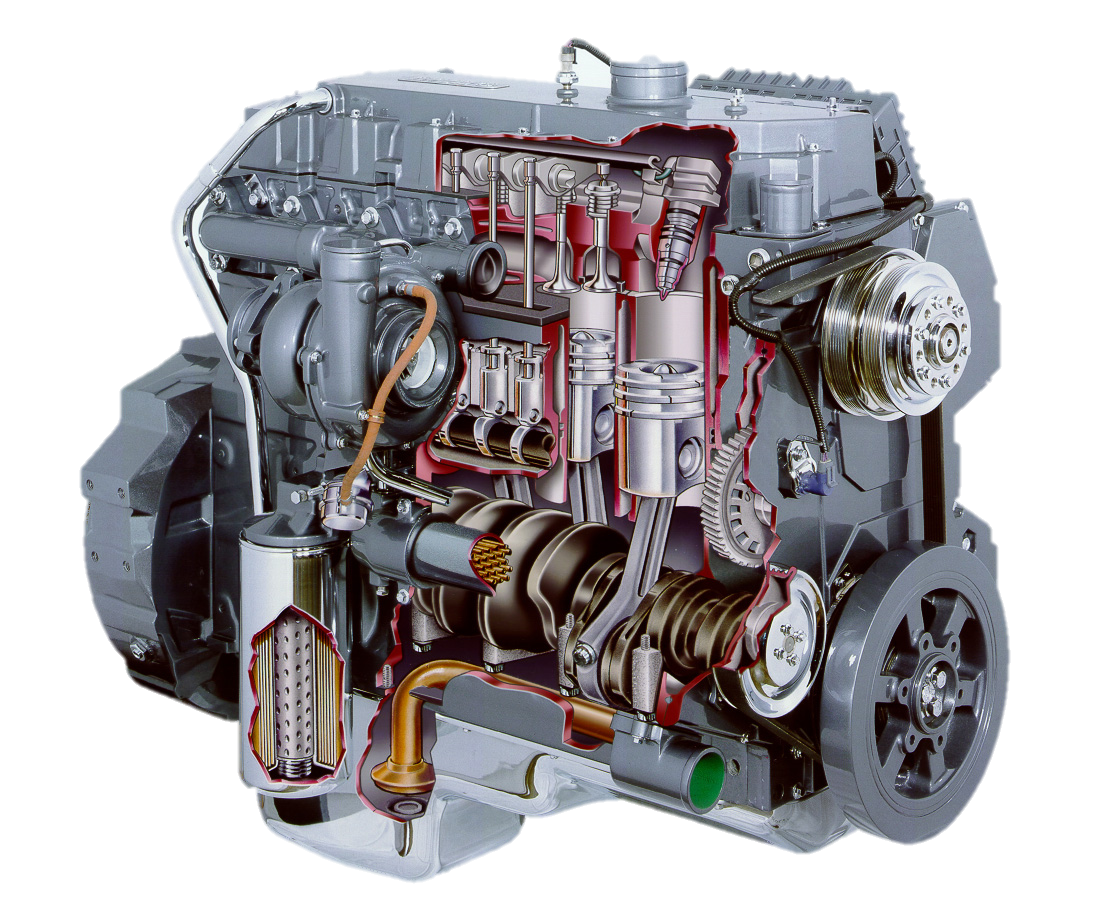 Properties 
Estimating Performance
Ignition Properties – Octane/Cetane
Engine Efficiency
Efficiency
Ex: John Deere 6220 tractor uses 4.85 gal/hr of diesel fuel while producing 75.8 hp.  Find the efficiency.
Ex: CaseIH Maxxum 125 uses 26.37 L/hr while producing 85.6 kW of power.  Find the efficiency.